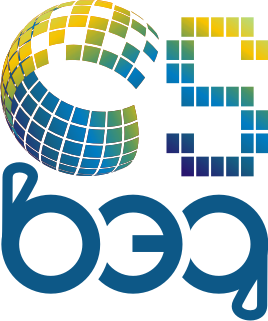 Евразийская интеграция. 
Таможенные аспекты

Галина Донцова
Центр поддержки ВЭД и развития регионов 
26 марта 2014г
1
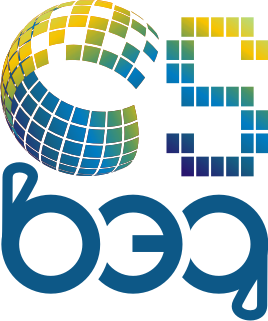 Таможенные аспекты
Унификация таможенного законодательства
Применение таможенных процедур и кооперация промышленных предприятий государств Таможенного союза
Валютное, налоговое законодательство 
Статистическое декларирование 
Вопросы защиты прав интеллектуальной собственности
2
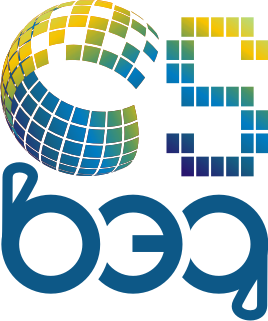 Унификация таможенного законодательства
Таможенный кодекс таможенного союза
Договор о Евразийском экономическом союзе
Разрешительные документы на ввоз или вывоз товаров: списки товаров, порядок оформления, признание документов, полученных в одном государстве ТС, для таможенного оформления в другом государстве
3
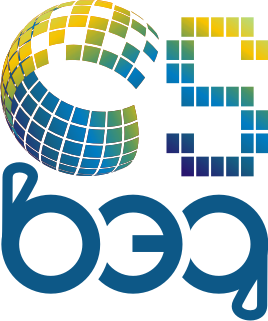 Применение экономических таможенных процедур
Переработка для внутреннего потребления
Переработка на таможенной территории
Переработка вне таможенной территории
Свободная таможенная зона
Временный ввоз/вывоз товаров
4
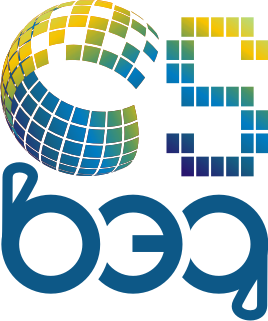 Валютное, налоговое законодательство
Паспорт сделки 
Ответственность за нарушения 
Ставки НДС не унифицированы
Порядок возмещения НДС
5
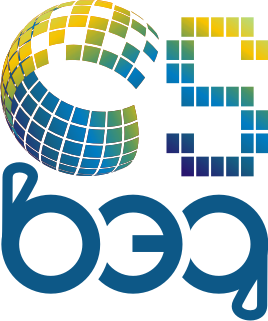 Статистическое декларирование
Несмотря на отмену таможенного оформления товаров, перемещаемых в рамках Таможенного союза, торговля между странами ТС подлежит статистическому декларированию
Таможенному органу представляется информация о наименовании, стоимости и коде ТН ВЭД товаров
Ответственность за нарушение правил статистического декларирования – 50 тысяч рублей за один документ
6
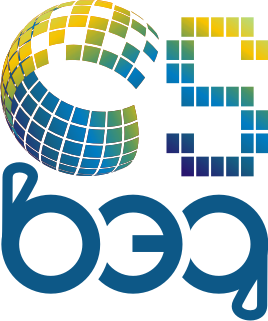 Вопросы защиты интеллектуальной собственности / товарный знак
Вопросы интеллектуальной собственности не унифицированы 
Единый таможенный реестр объектов интеллектуальной собственности не работает
Ответственность за нарушения в области интеллектуальной собственности (незаконное использование товарного знака) не унифицированы
7
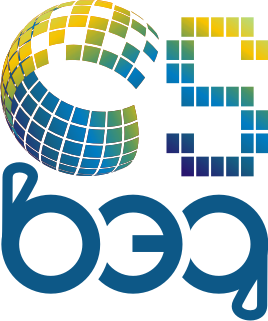 Спасибо за внимание
Галина Николаевна Донцова
Центр поддержки ВЭД и развития регионов

Адрес: Россия, 121087, г. Москва, ул. Заречная, д. 2/1 стр. 3
Тел./ факс: +7 (499) 148 9425 
E-mail: zapros@csved.ru
Сайт: www.csved.ru
8